Radial Flow of Incompressible Fluids
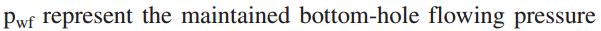 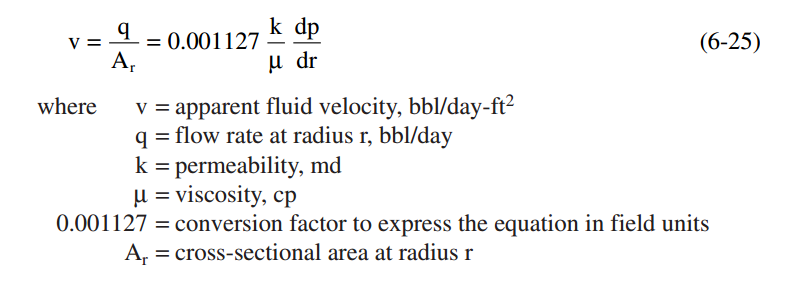 Area
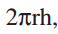 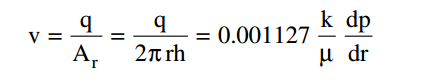 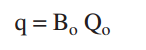 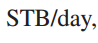 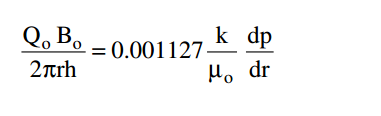 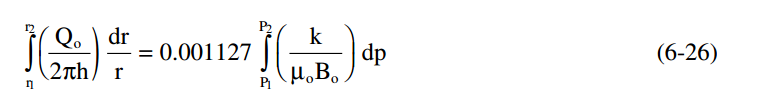 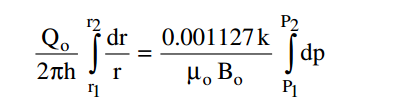 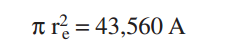 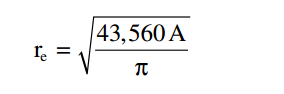 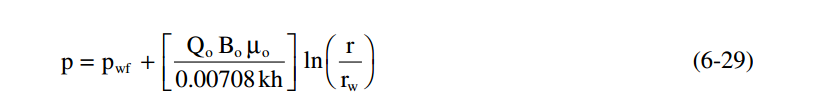 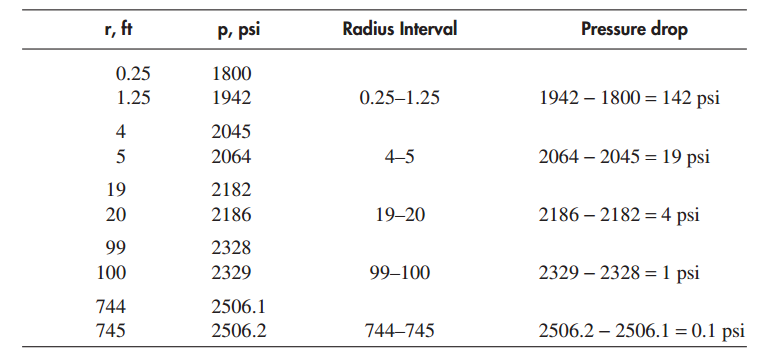 Radial Flow of Slightly Compressible Fluids